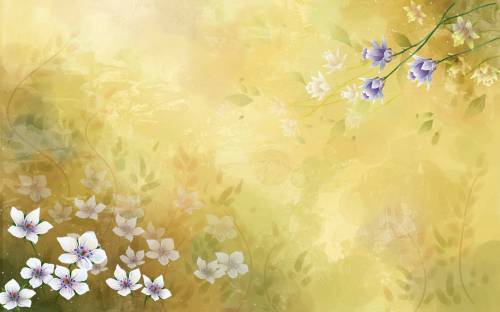 МБДОУ Детский сад №5 «Золотая рыбка» Нижегородской области, г. Богородск
Дидактические игры для детей старшего возраста по рисованию
Выполнила
Педагог дополнительного образования 
1 кв. категории
Игонина Ольга Николаевна
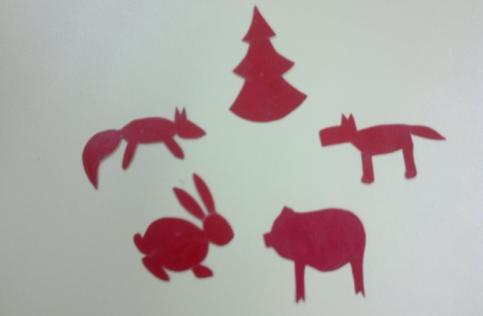 «ПОФАНТАЗИРУем?!»
ЦЕЛЬ: Использовать нетрадиционное рисование для развития художественно-творческих способностей у детей.

ЗАДАЧИ:
     Формировать умение создавать предмет, используя внутренний или внешний контур.
     Использовать в работе разные средства выразительности в сочетании (Поролоновые тампоны + тонкая кисть, простой карандаш + поролоновые тампоны, восковые мелки + краски и т.д.).
     Развивать воображение в дорисовке и прорисовке готовых контуров трафарета.
     Способствовать созданию сюжета и композиции, используя готовые образы трафарета.
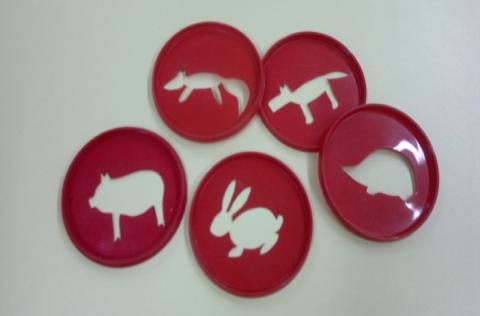 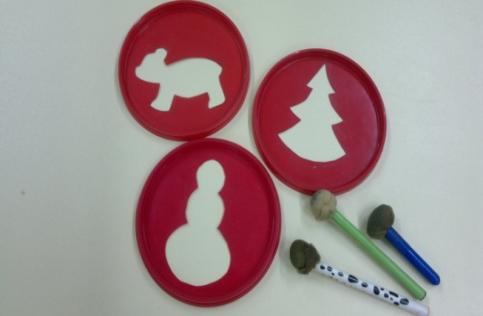 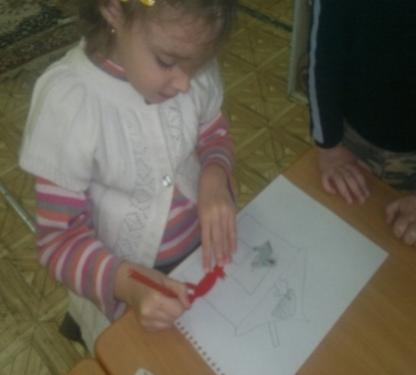 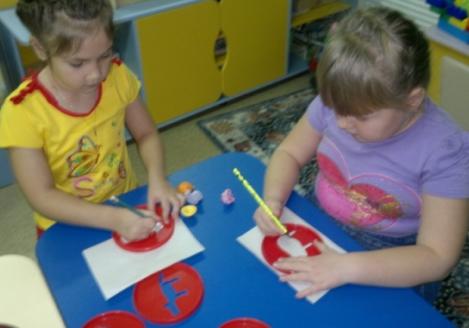 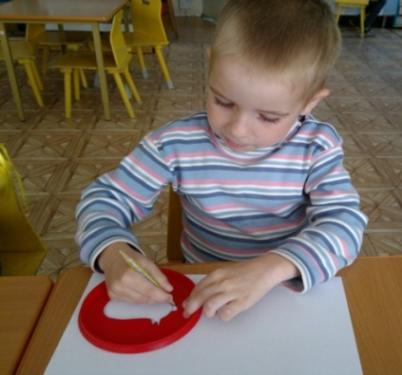 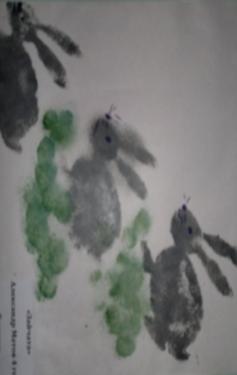 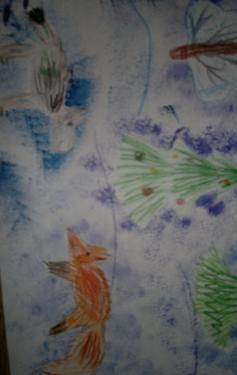 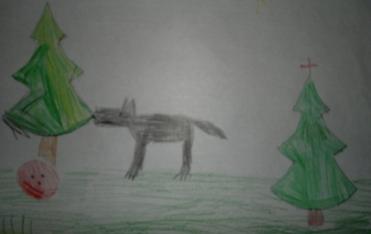 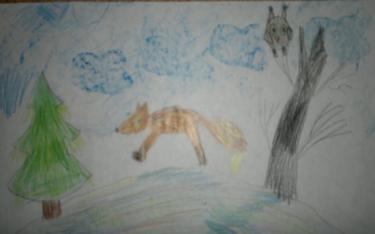 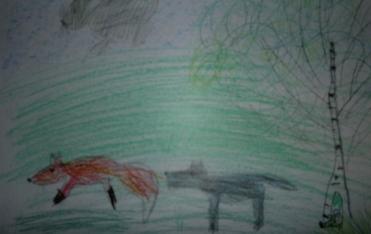 «ПОДБЕРИ  и составь»
ЦЕЛЬ: 
Способствовать умению подбирать
 предметы по цвету, размеру, форме.
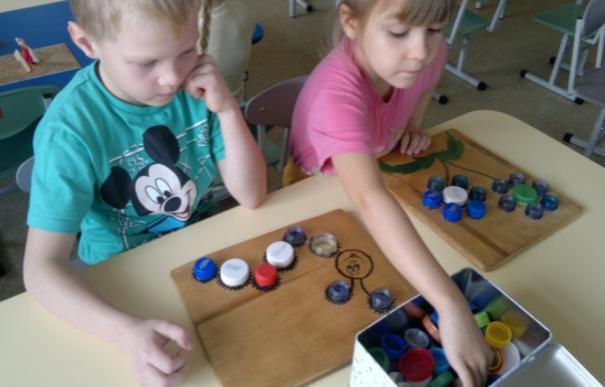 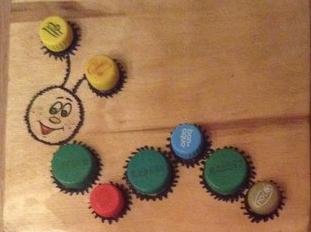 «ЧУДЕСНЫЕ ПУГОВКИ»
ЦЕЛЬ: 
Развивать желание и умение 
составлять изображение с помощью ниток или 
резиночек.
Развивать мелкую мускулатуру пальцев.
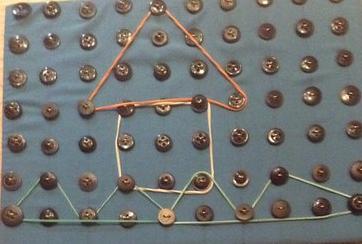 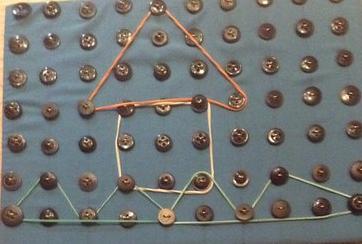 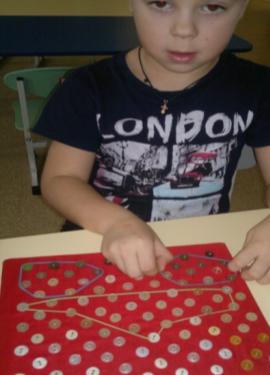 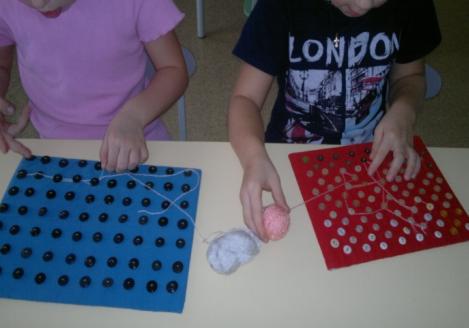 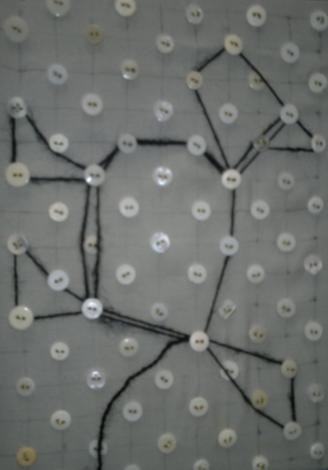 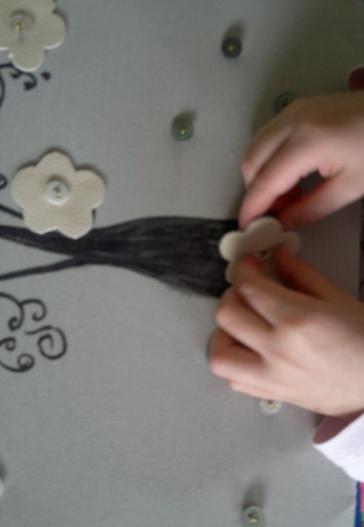 «ВРЕМЕНА ГОДА»
ЦЕЛЬ: 
Формировать умение составлять рисунок
 в соответствием с временем года, 
подбирая нужные по цвету и форме детали.
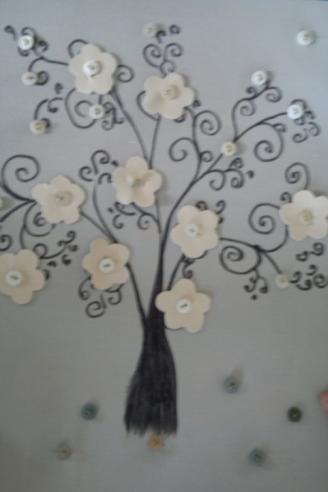 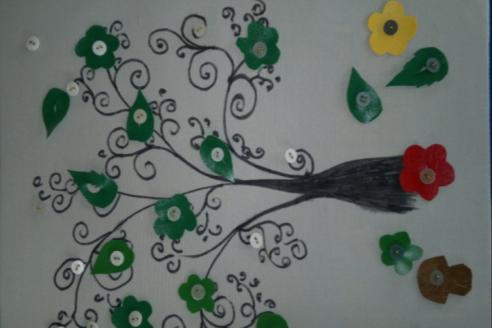 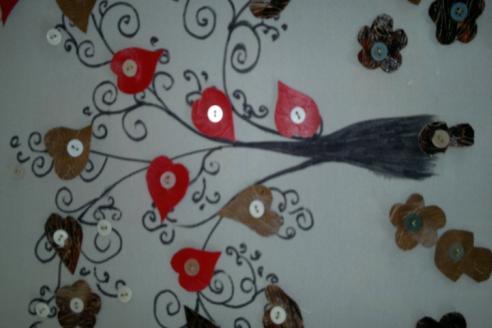 «ВЕСЁЛЫЕ ЧЕЛОВЕЧКИ»
ЦЕЛЬ:
    Закрепить знания о строении человека.

ЗАДАЧИ:
   Упражнять в составлении фигуры человека
   Упражнять в передаче поз двигающего человека
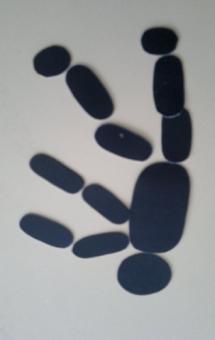 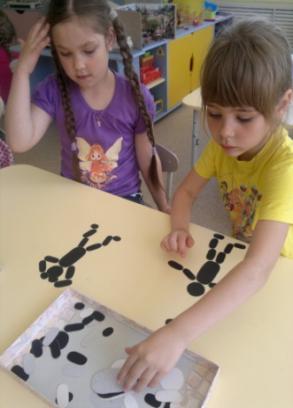 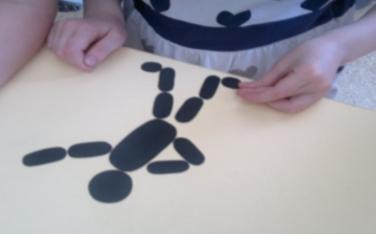 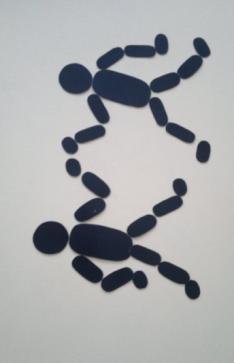 «ДОРИСУЙ ЧЕЛОВЕКА»
ЦЕЛЬ:
Развивать умение рисовать человека.

ЗАДАЧИ:
Упражнять в рисовании человека, используя         готовый алгоритм.
Упражнять в дорисовывании  незаконченной фигуры человека передавая движения.
Упражнять в рисовании одежды на фигуре человека.
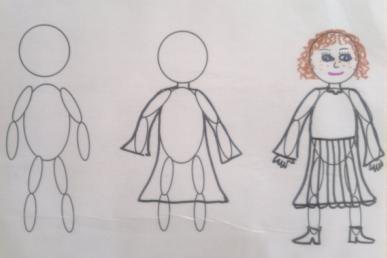 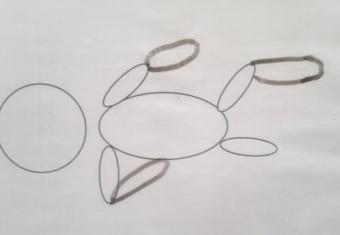 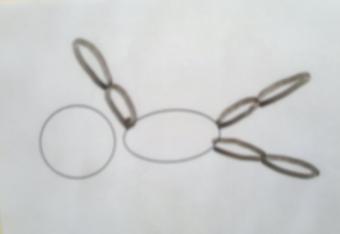 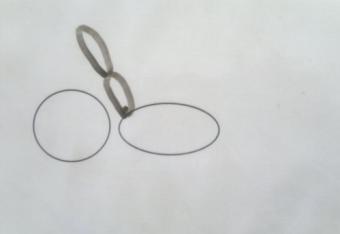 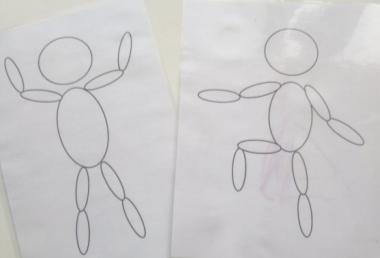 ДЕЯТЕЛЬНОСТЬ:
Предложить детям ламинированные карточки с незаконченным 
изображением человека. С помощью фломастера 
дети рисуют недостающие части тела, одевают в 
одежду получившиеся изображения.
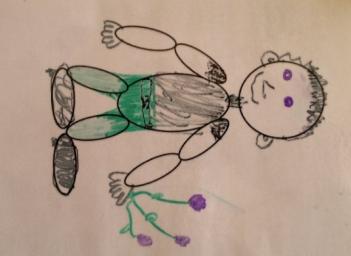 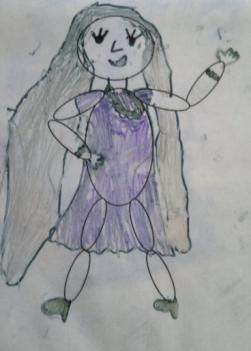 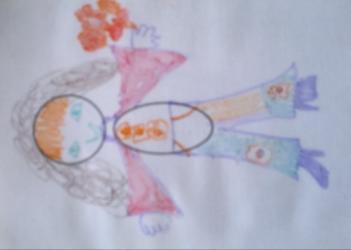 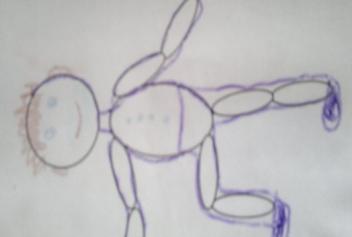 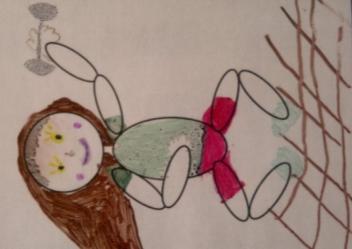 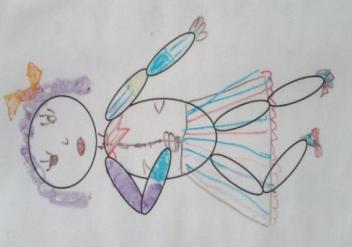 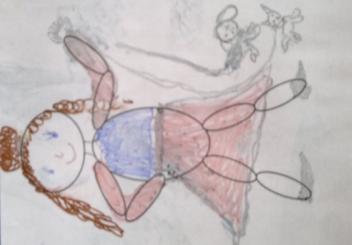 «НАРИСУЙ ЧЕЛОВЕЧКА»
ЦЕЛЬ:
Развивать умение рисовать человека.

ЗАДАЧИ:
Упражнять в рисовании фигуры человека, используя трафарет (внутренний и внешний).
Формировать умение использовать приём "опредмечивания" для изображения людей разного пола, "одевая" их.
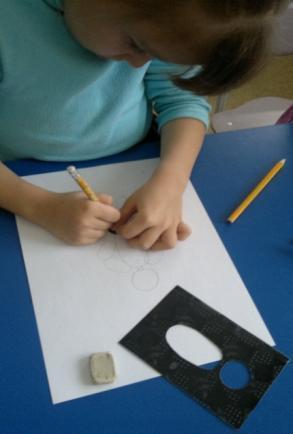 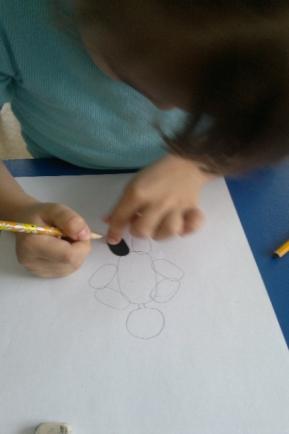 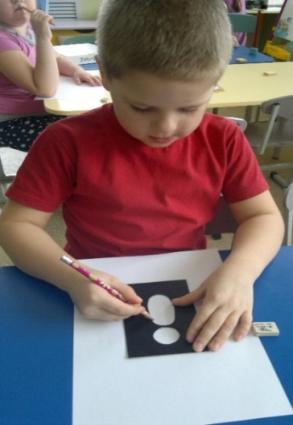 ДЕЯТЕЛЬНОСТЬ: 
С помощью трафарета  и простого карандаша дети переводят 
изображение на бумагу, придумывая разные позы и образы.
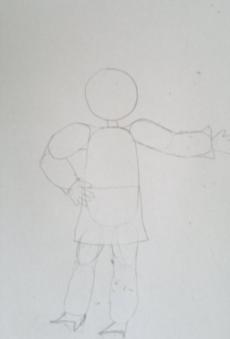 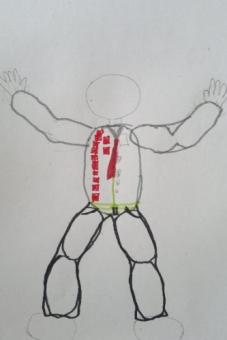 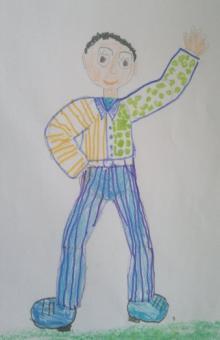 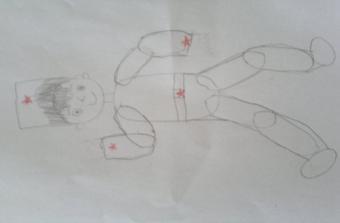 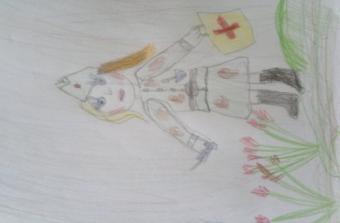 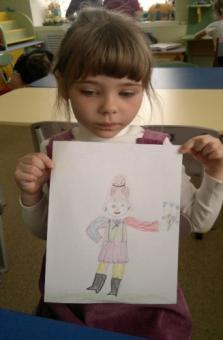 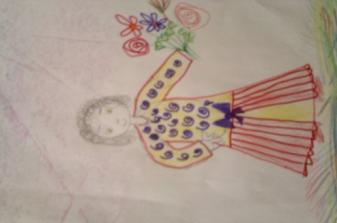 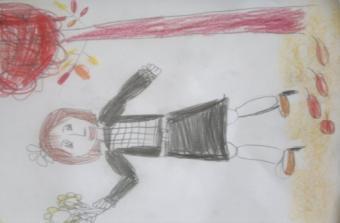 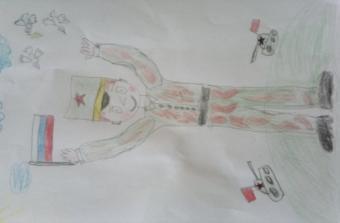 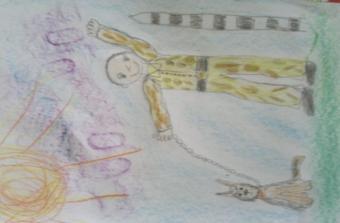 СПАСИБО ЗА ВНИМАНИЕ!